“Angel Food Cake Again?”
EXODUS 15-17
1 Corinthians 10:1-11
1. Moreover, brethren, I do not want you to be unaware that all our fathers were under the cloud, all passed through the sea,
1 Corinthians 10:1-11
2. all were baptized into Moses in the cloud and in the sea,
1 Corinthians 10:1-11
3. all ate the same spiritual food,
1 Corinthians 10:1-11
4. and all drank the same spiritual drink. For they drank of that spiritual Rock that followed them, and that Rock was Christ.
1 Corinthians 10:1-11
5. But with most of them God was not well pleased, for their bodies were scattered in the wilderness.
1 Corinthians 10:1-11
6. Now these things became our examples, to the intent that we should not lust after evil things as they also lusted.
1 Corinthians 10:1-11
7. And do not become idolaters as were some of them. As it is written, “The people sat down to eat and drink, and rose up 
to play.”
1 Corinthians 10:1-11
8. Nor let us commit sexual immorality, as some of them did, and in one day twenty-three thousand fell;
1 Corinthians 10:1-11
9. nor let us tempt Christ, as some of them also tempted, and were destroyed by serpents;
1 Corinthians 10:1-11
10. nor complain, as some of them also complained, and were destroyed by the destroyer.
1 Corinthians 10:1-11
11. Now all these things happened to them as examples, and they were written for our admonition, upon whom the ends of the ages have come.
Exodus 15:1-2
1. Then Moses and the children of Israel sang this song to the Lord, and spoke saying: “I will sing to the Lord, for He has triumphed gloriously! The horse and its rider He has thrown 
into the sea!
Exodus 15:1-2
2. The Lord is my strength and song, and He has become my salvation; He is my God, and I will praise Him; My father’s God, and I will exalt Him. …
Exodus 15:22-27
22. So Moses brought Israel from the Red Sea; then they went out into the Wilderness of Shur. And they went three days in the wilderness and found no water.
Exodus 15:22-27
23. Now when they came to Marah, they could not drink the waters of Marah, for they were bitter. Therefore the name of it was called Marah.
Exodus 15:22-27
24. And the people complained against Moses, saying, “What shall we drink?”
Exodus 15:22-27
25. So he cried out to the Lord, and the Lord showed him a tree. When he cast it into the waters, the waters were made sweet. There He made a statute and an ordinance for them, and there He tested them,
Exodus 15:22-27
26. and said, “If you diligently heed the voice of the Lord your God and do what is right in His sight, give ear to His commandments and keep all His statutes, I will put none of the diseases on you which I have brought on the Egyptians. For I am the Lord who heals you.”
Rejoicing turns to complaining when our 
focus goes from 
GOD’S BLESSINGS to our CIRCUMSTANCES.
Deuteronomy 8:2
2. And you shall remember that the Lord your God led you all the way these forty years in the wilderness, to humble you and test you, to know what was in your heart, whether you would keep His commandments or not.
God put them in the wilderness to 
HUMBLE them.
God put them in the wilderness to 
TEST them.
God put them in the wilderness to 
KNOW their hearts.
If He can SAVE you, 
He can GROW you.
Exodus 16:1-3
1. And they journeyed from Elim, and all the congregation of the children of Israel came to the Wilderness of Sin, which is between Elim and Sinai, 
on the fifteenth day of the second month after they departed from the land of Egypt.
Exodus 16:1-3
2. Then the whole congregation of the children of Israel complained against Moses and Aaron in the wilderness.
Exodus 16:1-3
3. And the children of Israel said to them, “Oh, that we had died by the hand of the Lord in the land of Egypt, when we sat by the pots of meat and when we ate bread to the full! 
For you have brought us out into the wilderness to kill this whole assembly with hunger.”
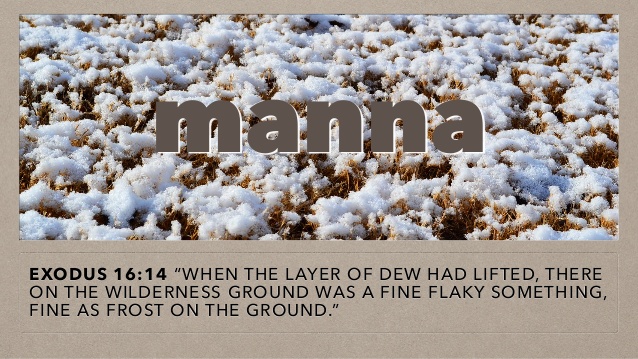 Exodus 16:4-8
4. Then the Lord said to Moses, “Behold, I will rain bread from heaven for you. And the people shall go out and gather a certain quota every day, that I may test them, whether they will walk in My law or not.
Exodus 16:4-8
5. And it shall be on the sixth day that they shall prepare what they bring in, and it shall be twice as much as they gather daily.”
Exodus 16:4-8
6. Then Moses and Aaron said to all the children of Israel, “At evening you shall know that the Lord has brought you out of the land of Egypt.
Exodus 16:4-8
7. And in the morning you shall see the glory of the Lord; for He hears your complaints against the Lord. But what are we, that you complain against us?”
Exodus 16:4-8
8. Also Moses said, “This shall be seen when the Lord gives you meat to eat in the evening, and in the morning bread to the full; for the Lord hears your complaints which you make against Him. And what are we? Your complaints are not against us but against the Lord.”
Even in the middle of 
their grumbling God PROVIDES and TESTS them.
Our grumbling 
is a QUARREL 
against God.
Grumbling often 
comes from looking 
at the PAST.
Numbers 11:5-6
5. We remember the fish which we ate freely in Egypt, the cucumbers, the melons, the leeks, the onions, and the garlic;
Numbers 11:5-6
6. but now our whole being is dried up; there is nothing at all except this manna before our eyes!”
Grumbling is a sin 
that must be pointed out and REMEMBERED.
Exodus 17:1-7
1. Then all the congregation of the children of Israel set out on their journey from the Wilderness of Sin, according to the commandment of the Lord, and camped in Rephidim; but there was no water for the people to drink.
Exodus 17:1-7
2. Therefore the people contended with Moses, and said, “Give us water, that we may drink.” So Moses said to them, “Why do you contend with me? Why do you tempt the Lord?”
Exodus 17:1-7
3. And the people thirsted there for water, and the people complained against Moses, and said, “Why is it you have brought us up out of Egypt, to kill us and our children and our livestock with thirst?”
Exodus 17:1-7
4. So Moses cried out to the Lord, saying, “What shall I do with this people? They are almost ready to stone me!”
Exodus 17:1-7
5. And the Lord said to Moses, “Go on before the people, and take with you some of the elders of Israel. Also take in your hand your rod with which you struck the river, and go.
Exodus 17:1-7
6. Behold, I will stand before you there on the rock in Horeb; and you shall strike the rock, and water will come out of it, that the people may drink.” And Moses did so in the sight of the elders 
of Israel.
Exodus 17:1-7
7. So he called the name of the place Massah and Meribah, because of the contention of the children of Israel, and because they tempted the Lord, saying, “Is the Lord among us or not?”
It takes HUMILITY 
to learn from 
God’s tests.
Proverbs 28:26
26. He who trusts in his own heart is a fool, but whoever 
walks wisely will be delivered.
It takes a HEAVENLY 
appetite to enjoy a HEAVENLY diet.
Your WILDERNESS 
always goes with you.
“Angel Food Cake Again?”
EXODUS 15-17